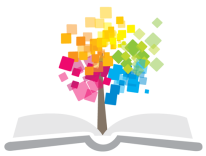 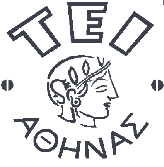 Ανοικτά Ακαδημαϊκά Μαθήματα στο ΤΕΙ Αθήνας
Κοινωνική Εργασία με Παιδιά και Εφήβους
Ενότητα 7: Παιδιά με χρόνια σωματικά προβλήματα – Ψυχοκοινωνικές ανάγκες και αντιμετώπιση
Χάρης Ασημόπουλος, Ph.D., Επίκουρος Καθηγητής
Τμήμα Κοινωνικής Εργασίας
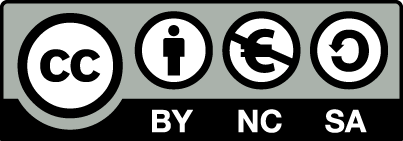 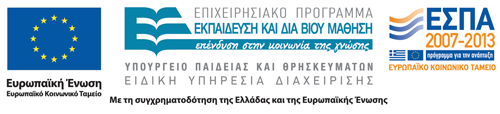 Χρόνια σωματική ασθένεια: Ορισμός
1
Χρόνια σωματική ασθένεια είναι κάθε οργανική διαταραχή: 
Η οποία διαρκεί άνω των τριών μηνών,
Ή συνεπάγεται μία περίοδο νοσηλείας άνω του ενός μήνα, 
Η οποία προκαλεί περιορισμούς στη κλίμακα των ικανοτήτων και των συμπεριφορών του ατόμου και
Επιφέρει μεταβολές στη κοινωνική του λειτουργικότητα  ή στην άσκηση των κοινωνικών του ρόλων.
Δευτερογενή προβλήματα χρόνιων σωματικών ασθενειών 1/2
2
Η παιδική ηλικία  με ασθένειες, όπως μεσογειακή αναιμία, δρεπανοκυτταρική αναιμία, αιμορραγικές διαθέσεις, σακχαρώδη διαβήτη, ρευματοειδή αρθρίτιδα, επιληψία, καρδιακές παθήσεις κ.α., επιβαρύνεται από: 
Οργανικά και λειτουργικά προβλήματα, 
Επανειλημμένες ιατρικές επισκέψεις, 
Πολύπλοκες και οδυνηρές εξετάσεις, 
Συχνές και δυσάρεστες νοσηλείες και 
Με άγχος και αβεβαιότητα για το μέλλον.
Δευτερογενή προβλήματα χρόνιων σωματικών ασθενειών 2/2
3
Η χρόνια σωματική ασθένεια, λόγω των οργανικών και λειτουργικών επιπτώσεων τις οποίες επιφέρει και της διαρκούς ανάγκης  ιατρικονοσηλευτικής φροντίδας την οποία συνεπάγεται, προκαλεί σύνθετα δευτερογενή.
Ιατρικά, 
Ψυχολογικά, 
Κοινωνικά και 
Εκπαιδευτικά προβλήματα στο παιδί και την οικογένειά του.
Ψυχοκοινωνικές επιπτώσεις της χρόνιας σωματικής ασθένειας στο παιδί 1/3
4
Από μελέτες προκύπτει ότι τα παιδιά τα οποία πάσχουν από χρόνιες σωματικές ασθένειες έχουν 1,5 έως 3 φορές περισσότερες πιθανότητες από ότι οι υγιείς συνομήλικοί τους να παρουσιάσουν ψυχικά, συμπεριφερολογικά και μαθησιακά προβλήματα. 
Τα ψυχοκοινωνικά προβλήματα τα οποία είναι δυνατόν να παρουσιάσουν είναι ποικίλα: 
Διαταραχή της εικόνας εαυτού, 
Άγχος, 
Κατάθλιψη, 
Προβλήματα συμπεριφοράς και δυσκολίες στο σχολείο.
Ψυχοκοινωνικές επιπτώσεις της χρόνιας σωματικής ασθένειας στο παιδί 2/3
5
Η συναισθηματική, νοητική και κοινωνική ανάπτυξη του παιδιού είναι δυνατόν να επηρεασθεί από τα αποτελέσματα των διαδικασιών διαχείρισης της χρόνιας σωματικής του ασθένειας : 
Τους αποχωρισμούς του παιδιού από τους γονείς του για λόγους νοσηλείας, 
Τους περιορισμούς της κινητικότητας και της δίαιτας που του επιβάλλονται, 
Την τακτική ιατρονοσηλευτική φροντίδα και των συχνών επεμβάσεων που δέχεται στο σώμα του, 
Την λήψη φαρμάκων, 
Την διακοπή της κανονικής σχολικής φοίτησης και τον «ρόλο του ασθενή» στον οποίο υποχρεούται να ανταποκρίνεται.
Ψυχοκοινωνικές επιπτώσεις της χρόνιας σωματικής ασθένειας στο παιδί 3/3
6
Η σχέση όμως ανάμεσα στα προβλήματα ψυχικής υγείας και στη χρόνια σωματική ασθένεια δεν θεωρείται άμεση και γραμμική. 
Η εμφάνιση προβλημάτων ψυχικής υγείας στο παιδί εξαρτάται και από πολλούς άλλους παράγοντες : 
Τις προσωπικές ιδιότητες και τα χαρακτηριστικά του παιδιού, 
Τις προϋπάρχουσες εμπειρίες της ζωής του, 
Τη  ποιότητα των σχέσεων με τους γονείς του και  
Τη προσωπικότητα και τις σχέσεις των γονέων του.
Πως η χρόνια σωματική ασθένεια επηρεάζει την ψυχοκοινωνική εξέλιξη του παιδιού; 1/5
7
Ο αποχωρισμός του παιδιού από τους γονείς του και την οικογένειά του για λόγους  νοσηλευτικής περίθαλψης είναι δυνατόν να αποβεί ψυχοτραυματικός παράγοντας, τόσο για παιδιά προσχολικής ηλικίας τα οποία είναι περισσότερο ευάλωτα και εξαρτημένα, όσο και για μεγαλύτερα παιδιά τα οποία έχουν προηγούμενες εμπειρίες αποχωρισμού και συναισθηματικής στέρησης. 
Μελέτες, οι οποίες έχουν διερευνήσει αυτό το θέμα, υποστηρίζουν ότι υπάρχει μία συσχέτιση των εισαγωγών σε νοσοκομείο και της εμφάνισης προβλημάτων ψυχικής υγείας στην εφηβεία.
Πως η χρόνια σωματική ασθένεια επηρεάζει την ψυχοκοινωνική εξέλιξη του παιδιού; 2/5
8
Η τακτική ιατρονοσηλευτική φροντίδα που  δέχεται το παιδί με τη χρόνια σωματική ασθένεια είναι δυνατόν να του δημιουργεί τάση αυξημένης εξάρτησης και παλινδρόμησης σε προηγούμενα στάδια  ανάπτυξης. 
Αποτέλεσμα αυτής της διεργασίας είναι ότι η φυσιολογική πορεία του παιδιού προς την ωρίμανση και την ανεξαρτητοποίηση να αναστέλλεται και να επιβραδύνεται.
Πως η χρόνια σωματική ασθένεια επηρεάζει την ψυχοκοινωνική εξέλιξη του παιδιού; 3/5
9
Παράλληλα, κάθε επέμβαση στο σώμα του παιδιού (ενέσεις, εγχειρήσεις), καθώς και η λήψη φαρμάκων, είναι δυνατόν να γίνονται αφορμές ενεργοποίησης ιδεών και φαντασιώσεων (άγχους, ευνουχισμού, επίθεσης, κ.α.). 
Επί πλέον, τα φάρμακα είναι δυνατόν να αποτελούν για το παιδί μία συνεχή υπενθύμιση της ασθένειας και δείγμα  της αδυναμίας του,  και να συμβολίζουν την εξάρτηση και την ανεπάρκειά του.
Πως η χρόνια σωματική ασθένεια επηρεάζει την ψυχοκοινωνική εξέλιξη του παιδιού; 4/5
10
Γενικά, η παρατεταμένη εμπειρία της σωματικής ασθένειας είναι ένας από τους πλέον επιβαρυντικούς παράγοντες εμφάνισης  ψυχοκοινωνικών αντιδράσεων και   προβλημάτων  στο παιδί. 
Η μακροχρόνια διάρκεια της ασθένειας είναι δυνατόν να οδηγήσει το περιβάλλον του να το αντιμετωπίζει  συνεχώς μόνο με το «ρόλο ασθενή». 
Στη περίπτωση αυτή το παιδί δέχεται διαρκώς ανοικτά ή καλυμμένα μηνύματα ότι σαν ασθενής  μειονεκτεί και ότι από αυτό αναμένονται λιγότερα σε σχέση με τους συνομηλίκους του.
Πως η χρόνια σωματική ασθένεια επηρεάζει την ψυχοκοινωνική εξέλιξη του παιδιού; 5/5
11
Την εικόνα που έχουν οι γύρω του για το ίδιο είναι δυνατόν να την εσωτερικεύει και να την υιοθετεί σαν την προσωπική εικόνα του εαυτού του. 
Το αποτέλεσμα μίας διαταραγμένης εικόνας εαυτού στο παιδί είναι να βρίσκεται σε υψηλό κίνδυνο να αναπτύξει συναισθηματικές διαταραχές και προβλήματα συμπεριφοράς.
Ποιες είναι οι ψυχοκοινωνικές επιπτώσεις στην οικογένεια; 1/4
12
Οι ιατρικές επισκέψεις και εξετάσεις, η χορήγηση φαρμάκων, οι κατοίκον θεραπείες και οι ανάγκες νοσηλείας του παιδιού επιβαρύνουν, διαταράσσουν και μεταβάλουν την κανονική ροή της οικογενειακής ζωής. 
Από τους γονείς απαιτείται καλή συνεργασία και ανάληψη νέων αλλά επώδυνων ρόλων.
Ποιες είναι οι ψυχοκοινωνικές επιπτώσεις στην οικογένεια; 2/4
13
Επίσης, χρειάζεται να αντιμετωπίζουν και το κοινωνικό στίγμα το οποίο ακόμα και στις σημερινές συνθήκες συνεχίζει να βαραίνει την χρόνια σωματική ασθένεια. 
Πολλές οικογένειες αναφέρουν ότι λόγω των αρνητικών στάσεων αντιμετωπίζουν προβλήματα απομόνωσης και περιθωριοποίησης.
Ποιες είναι οι ψυχοκοινωνικές επιπτώσεις στην οικογένεια; 3/4
14
Επιπρόσθετα, λόγω των αναγκών φροντίδας του παιδιού με την ασθένεια, οι γονείς αναγκάζονται είτε να απουσιάζουν τακτικά από την εργασία τους είτε να αποφασίζουν ένας από τους δύο να διακόψει να εργάζεται. 
Στις συνθήκες αυτές οι οικογένειες αναγκάζονται να  επωμίζονται επί πλέον και το οικονομικό κόστος της ασθένειας. Πολλές σχετικές δαπάνες  καθώς είναι μη εμφανείς ( μετακινήσεις, έκτακτα έξοδα, ειδικές θεραπείες, ειδικός εξοπλισμός, κ.α.) δεν καλύπτονται από τους ασφαλιστικούς οργανισμούς και επιβαρύνουν τον οικονομικό προϋπολογισμό.
Ποιες είναι οι ψυχοκοινωνικές επιπτώσεις στην οικογένεια; 4/4
15
Η χρόνια σωματική ασθένεια στο παιδί λόγω αυτής της διαρκούς επιβάρυνσης την οποία προκαλεί στην οικογένεια θεωρείται ότι είναι χρόνια πηγή στρες που ενδοοικογενειακά επιφέρει: 
Συναισθηματικές, 
Κοινωνικές και 
Οικονομικές επιπτώσεις.
Πώς αντιδρούν οι γονείς στην διάγνωση χρόνιας ασθένειας στο παιδί τους; 1/4
16
Σε συναισθηματικό επίπεδο, κατά την διάγνωση της χρόνιας σωματικής ασθένειας του παιδιού οι γονείς αντιδρούν με άγχος, ανησυχία, φόβους και ενοχή.  
Η διάγνωση κληρονομικής ασθένειας φαίνεται ότι επιτείνει αυτού του είδους τις αντιδράσεις, λόγω της επικρατούσας ενοχής η οποία βαραίνει τους γονείς για τη μεταβίβαση της ασθένειας στο παιδί τους.
Πώς αντιδρούν οι γονείς στην διάγνωση χρόνιας ασθένειας στο παιδί τους; 2/4
17
Γενικά, οι αντιδράσεις των γονέων προς τη διάγνωση χρόνιας ασθένειας στο παιδί τους μοιάζει με θρήνο γονέων σε απώλεια φυσιολογικού παιδιού. 
Τα συναισθήματα αυτά όταν παρατείνονται στον χρόνο είναι δυνατόν να οδηγήσουν τους γονείς σε χρόνιες καταστάσεις κατάθλιψης. 
Αποτέλεσμα είναι να παρεμποδίζονται η προσαρμογή τους στη νέα κατάσταση, να αδυνατούν να αποδεχθούν το πρόβλημα και να επηρεάζεται σε σημαντικό βαθμό η σχέση με το παιδί.
Πώς αντιδρούν οι γονείς στην διάγνωση χρόνιας ασθένειας στο παιδί τους; 3/4
18
Σε τέτοιες περιπτώσεις η ανάπτυξη υπερπροστασίας και υπεραπασχόλησης προς το παιδί είναι αρκετά συχνή. 
Επίσης δεν είναι ασυνήθιστο να εμφανισθούν εκ μέρους των γονέων και τάσεις απόκρυψης της ασθένειας από το κοινωνικό περιβάλλον, καθώς και απόρριψης του παιδιού.
Πώς αντιδρούν οι γονείς στην διάγνωση χρόνιας ασθένειας στο παιδί τους; 4/4
19
Επιπρόσθετα οι σχέσεις του ζευγαριού είναι δυνατόν να επιβαρυνθούν και να προκύψουν προβλήματα. 
Επιτείνονται παλαιά ενδοοικογενειακά προβλήματα και οι γονείς αδυνατούν να συνεργασθούν μεταξύ τους.  
Τότε το σχήμα που τείνει να επικρατεί είναι η μητέρα να επιφορτίζεται  τη φροντίδα της ασθένειας του παιδιού ενώ παράλληλα ο πατέρας δεν ασχολείται καθόλου με αυτήν.
Πως επηρεάζονται τα αδέλφια ενός παιδιού με χρόνια ασθένεια; 1/2
20
Τα αδέρφια του παιδιού με τη χρόνια σωματική ασθένεια έχουν αυξημένη πιθανότητα να αντιμετωπίσουν και αυτά ψυχοκοινωνικά δυσκολίες λόγω των προβλημάτων τα οποία  ανακύπτουν στην οικογένεια. 
Κάποιοι γονείς στη προσπάθειά τους να  ανταποκριθούν στις ανάγκες του ασθενούς παιδιού είναι δυνατόν να παραμελούν τα αδέρφια του, να γίνονται ιδιαίτερα επιεικείς προς αυτά λόγω της ενοχής  τους ή και να τα επιφορτίζουν με υψηλές προσδοκίες.
Πως επηρεάζονται τα αδέλφια ενός παιδιού με χρόνια ασθένεια; 2/2
21
Γενικά, τα υγιή παιδιά της οικογένειας αντιδρούν συνήθως προς τη χρόνια σωματική ασθένεια του αδερφού τους με: 
Άγχος, 
Απόρριψη, 
Ενοχές και 
Αναίτιους φόβους για την προσωπική τους υγεία.
Τι είδους υποστήριξη απαιτείται; 1/3
22
Έχει αποδειχθεί ότι οι γονείς  όταν ενημερώνονται έγκαιρα και κατάλληλα από τους ειδικούς για την κατάσταση του παιδιού τους έχουν πιο θετικές αντιδράσεις. 
Επίσης, ότι οι γονείς που έχουν από νωρίς κατάλληλη ψυχολογική υποστήριξης και συμβουλευτική ως προς τις παθολογικές τους αντιδράσεις διευκολύνονται ώστε να τις αντιμετωπίζουν.
Τι είδους υποστήριξη απαιτείται; 2/3
23
Γενικότερα, οι  μελέτες δείχνουν ότι με την πάροδο του χρόνου οι συναισθηματικές αντιδράσεις των γονέων μειώνονται, η συμπεριφορά τους βελτιώνεται και ότι αποδέχονται τη νέα κατάσταση. 
Το μεγαλύτερο ποσοστό των οικογενειών φαίνεται να προσαρμόζεται στις συνθήκες που δημιουργούνται με την ύπαρξη της χρόνιας σωματικής ασθένειας στο παιδί και αντιμετωπίζει με ρεαλιστικό τρόπο τις προφυλάξεις τις οποίες απαιτεί η ασθένεια.
Τι είδους υποστήριξη απαιτείται; 3/3
24
Σημειώνεται επίσης ότι η θετική στάση του εκπαιδευτικού προσωπικού και των συμμαθητών του παιδιού προς τη χρόνια σωματική ασθένεια θεωρείται διευκολυντικός  παράγοντας της προσαρμογής του παιδιού στο σχολείο και συνακόλουθα της ομαλής εξέλιξής του. 
Τέλος, απαραίτητη κρίνεται η ψυχοθεραπεία του παιδιού σε περίπτωση που εμφανίζει ψυχολογικά προβλήματα με σκοπό την όσο το δυνατόν ομαλή ψυχοκοινωνική του εξέλιξη.
Τέλος Ενότητας
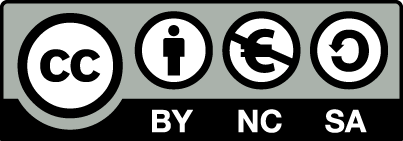 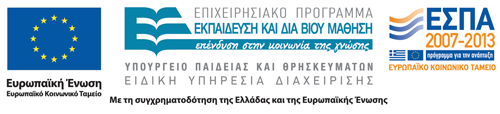 Σημειώματα
Σημείωμα Αναφοράς
Copyright Τεχνολογικό Εκπαιδευτικό Ίδρυμα Αθήνας, Χάρης Ασημόπουλος 2014. Χάρης Ασημόπουλος. «Κοινωνική Εργασία με Παιδιά και Εφήβους. Ενότητα 7: Παιδιά με χρόνια σωματικά προβλήματα – Ψυχοκοινωνικές ανάγκες και αντιμετώπιση». Έκδοση: 1.0. Αθήνα 2014. Διαθέσιμο από τη δικτυακή διεύθυνση: ocp.teiath.gr.
Σημείωμα Αδειοδότησης
Το παρόν υλικό διατίθεται με τους όρους της άδειας χρήσης Creative Commons Αναφορά, Μη Εμπορική Χρήση Παρόμοια Διανομή 4.0 [1] ή μεταγενέστερη, Διεθνής Έκδοση.   Εξαιρούνται τα αυτοτελή έργα τρίτων π.χ. φωτογραφίες, διαγράμματα κ.λ.π., τα οποία εμπεριέχονται σε αυτό. Οι όροι χρήσης των έργων τρίτων επεξηγούνται στη διαφάνεια  «Επεξήγηση όρων χρήσης έργων τρίτων». 
Τα έργα για τα οποία έχει ζητηθεί και δοθεί άδεια  αναφέρονται στο «Σημείωμα  Χρήσης Έργων Τρίτων».
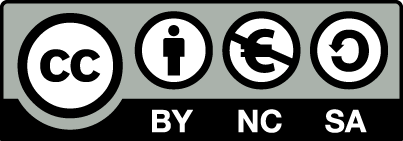 [1] http://creativecommons.org/licenses/by-nc-sa/4.0/ 
Ως Μη Εμπορική ορίζεται η χρήση:
που δεν περιλαμβάνει άμεσο ή έμμεσο οικονομικό όφελος από την χρήση του έργου, για το διανομέα του έργου και αδειοδόχο
που δεν περιλαμβάνει οικονομική συναλλαγή ως προϋπόθεση για τη χρήση ή πρόσβαση στο έργο
που δεν προσπορίζει στο διανομέα του έργου και αδειοδόχο έμμεσο οικονομικό όφελος (π.χ. διαφημίσεις) από την προβολή του έργου σε διαδικτυακό τόπο
Ο δικαιούχος μπορεί να παρέχει στον αδειοδόχο ξεχωριστή άδεια να χρησιμοποιεί το έργο για εμπορική χρήση, εφόσον αυτό του ζητηθεί.
Επεξήγηση όρων χρήσης έργων τρίτων
Δεν επιτρέπεται η επαναχρησιμοποίηση του έργου, παρά μόνο εάν ζητηθεί εκ νέου άδεια από το δημιουργό.
©
διαθέσιμο με άδεια CC-BY
Επιτρέπεται η επαναχρησιμοποίηση του έργου και η δημιουργία παραγώγων αυτού με απλή αναφορά του δημιουργού.
διαθέσιμο με άδεια CC-BY-SA
Επιτρέπεται η επαναχρησιμοποίηση του έργου με αναφορά του δημιουργού, και διάθεση του έργου ή του παράγωγου αυτού με την ίδια άδεια.
διαθέσιμο με άδεια CC-BY-ND
Επιτρέπεται η επαναχρησιμοποίηση του έργου με αναφορά του δημιουργού. 
Δεν επιτρέπεται η δημιουργία παραγώγων του έργου.
διαθέσιμο με άδεια CC-BY-NC
Επιτρέπεται η επαναχρησιμοποίηση του έργου με αναφορά του δημιουργού. 
Δεν επιτρέπεται η εμπορική χρήση του έργου.
Επιτρέπεται η επαναχρησιμοποίηση του έργου με αναφορά του δημιουργού.
και διάθεση του έργου ή του παράγωγου αυτού με την ίδια άδεια
Δεν επιτρέπεται η εμπορική χρήση του έργου.
διαθέσιμο με άδεια CC-BY-NC-SA
διαθέσιμο με άδεια CC-BY-NC-ND
Επιτρέπεται η επαναχρησιμοποίηση του έργου με αναφορά του δημιουργού.
Δεν επιτρέπεται η εμπορική χρήση του έργου και η δημιουργία παραγώγων του.
διαθέσιμο με άδεια 
CC0 Public Domain
Επιτρέπεται η επαναχρησιμοποίηση του έργου, η δημιουργία παραγώγων αυτού και η εμπορική του χρήση, χωρίς αναφορά του δημιουργού.
Επιτρέπεται η επαναχρησιμοποίηση του έργου, η δημιουργία παραγώγων αυτού και η εμπορική του χρήση, χωρίς αναφορά του δημιουργού.
διαθέσιμο ως κοινό κτήμα
χωρίς σήμανση
Συνήθως δεν επιτρέπεται η επαναχρησιμοποίηση του έργου.
Διατήρηση Σημειωμάτων
Οποιαδήποτε αναπαραγωγή ή διασκευή του υλικού θα πρέπει να συμπεριλαμβάνει:
το Σημείωμα Αναφοράς
το Σημείωμα Αδειοδότησης
τη δήλωση Διατήρησης Σημειωμάτων
το Σημείωμα Χρήσης Έργων Τρίτων (εφόσον υπάρχει)
μαζί με τους συνοδευόμενους υπερσυνδέσμους.
Χρηματοδότηση
Το παρόν εκπαιδευτικό υλικό έχει αναπτυχθεί στo πλαίσιo του εκπαιδευτικού έργου του διδάσκοντα.
Το έργο «Ανοικτά Ακαδημαϊκά Μαθήματα στο ΤΕΙ Αθηνών» έχει χρηματοδοτήσει μόνο την αναδιαμόρφωση του εκπαιδευτικού υλικού. 
Το έργο υλοποιείται στο πλαίσιο του Επιχειρησιακού Προγράμματος «Εκπαίδευση και Δια Βίου Μάθηση» και συγχρηματοδοτείται από την Ευρωπαϊκή Ένωση (Ευρωπαϊκό Κοινωνικό Ταμείο) και από εθνικούς πόρους.
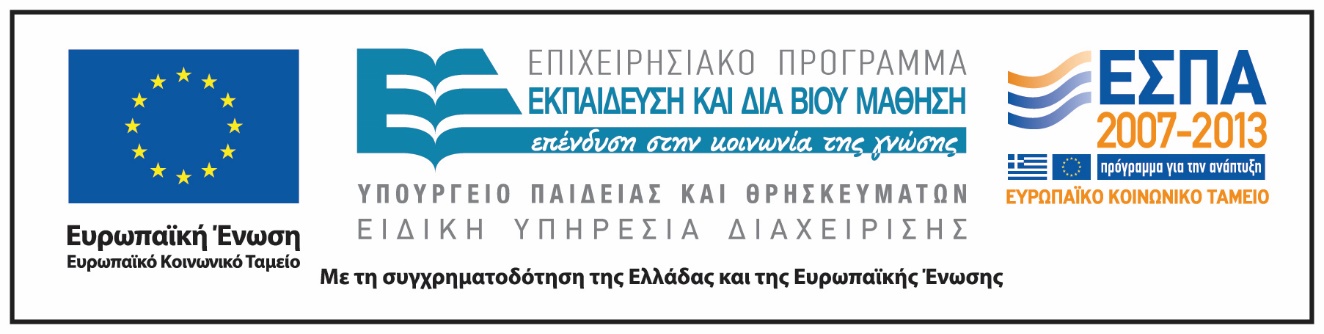